Atatürk Üniversitesi Veteriner Fakültesi Patoloji AD.
KAN VE DOLAŞIM SİSTEMİ HASTALIKLARI PATOLOJİSİ
Dersin Adı: VPT 508 Kan ve Dolaşım Sistemi Hastalıkları Patolojisi
Dersin Hocası: Doç. Dr. Serkan YILDIRIM
KARDİYOVASKÜLER SİSTEM PATOLOJİSİ
Kalp 
Perikardiyum: 
Paryetal (perikart):
Viseral (epikart), 

Lenf akımı: Bronşiyal ve mediastinal lenf düğ.

2. Endokardiyum: endotel ve subendotelial (elastiki ve kollajen ipliklerden oluşur) hücreler
Kalp kapakları: fibröz iskelet, bağdokusu, endotel hücreleri, damar bulunmaz. 

4. Myokardiyum: 
atriyal ve 
ventrikuler kas:



Kalp kasındaki 
zedelenmeler 



Kalp kasının kan ihtiyacı: A. coronaria
örtücü epitel (serozal, mezotel)
myositler ve iletim sistemi
impuls oluşumu ve iletiminde ritim düzensizlikler (disritmiler)
Kalbin kasılma gücünde azalma
Myokard da morfolojik değişikliklerin saptanabildiği durumlar;
Koroner arterlerde embolizm–trombüs oluşumu
E vitamini veya selenyum gibi nutrisyonel yetersizlikler
Bakteriyel ve viral hastalıklardır.
22.05.2021
VPT-508 Kan ve Dolaşım Sistemi Hastalıkları Patolojisi
3
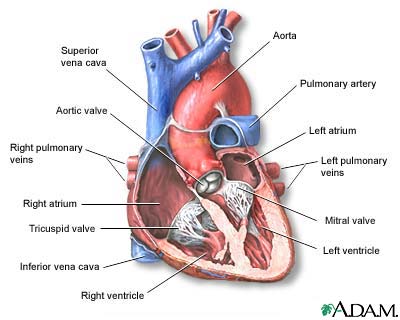 22.05.2021
VPT-508 Kan ve Dolaşım Sistemi Hastalıkları Patolojisi
4
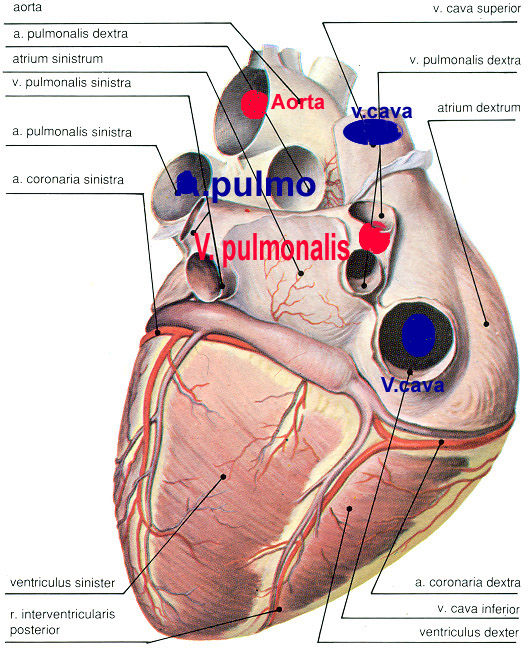 22.05.2021
VPT-508 Kan ve Dolaşım Sistemi Hastalıkları Patolojisi
5
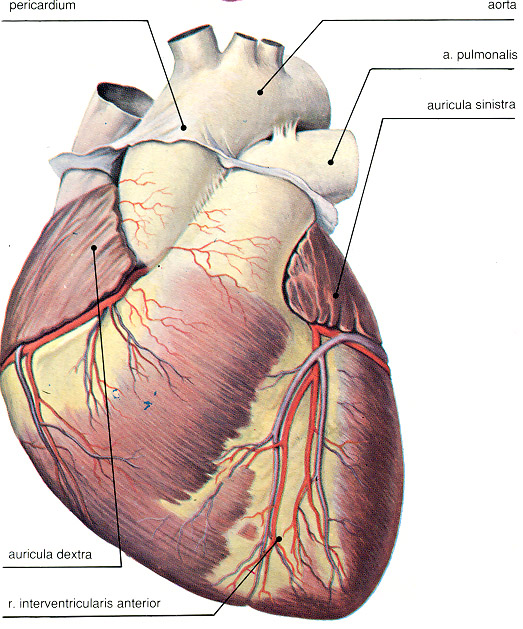 22.05.2021
VPT-508 Kan ve Dolaşım Sistemi Hastalıkları Patolojisi
6
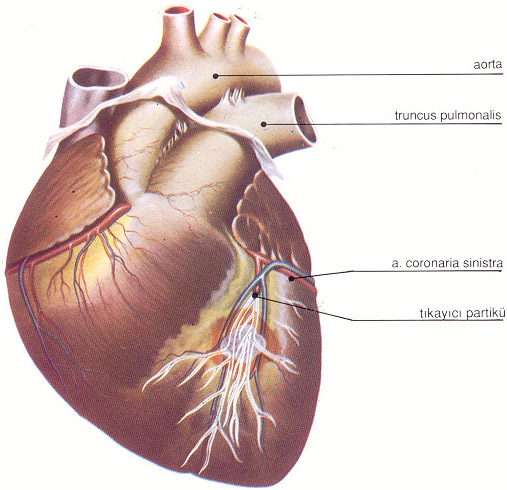 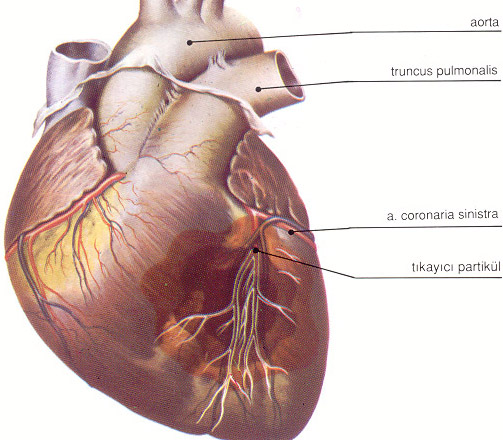 22.05.2021
VPT-508 Kan ve Dolaşım Sistemi Hastalıkları Patolojisi
7
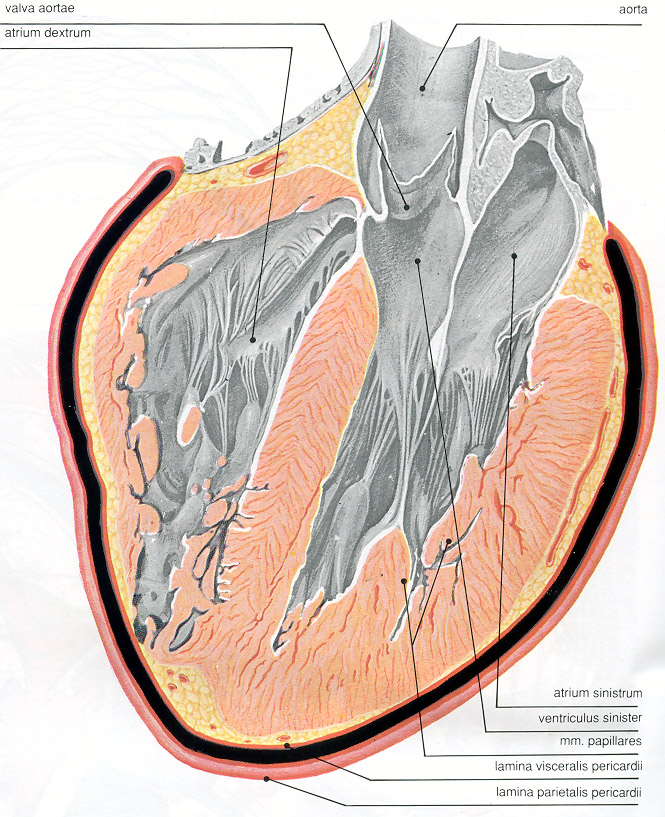 22.05.2021
VPT-508 Kan ve Dolaşım Sistemi Hastalıkları Patolojisi
8
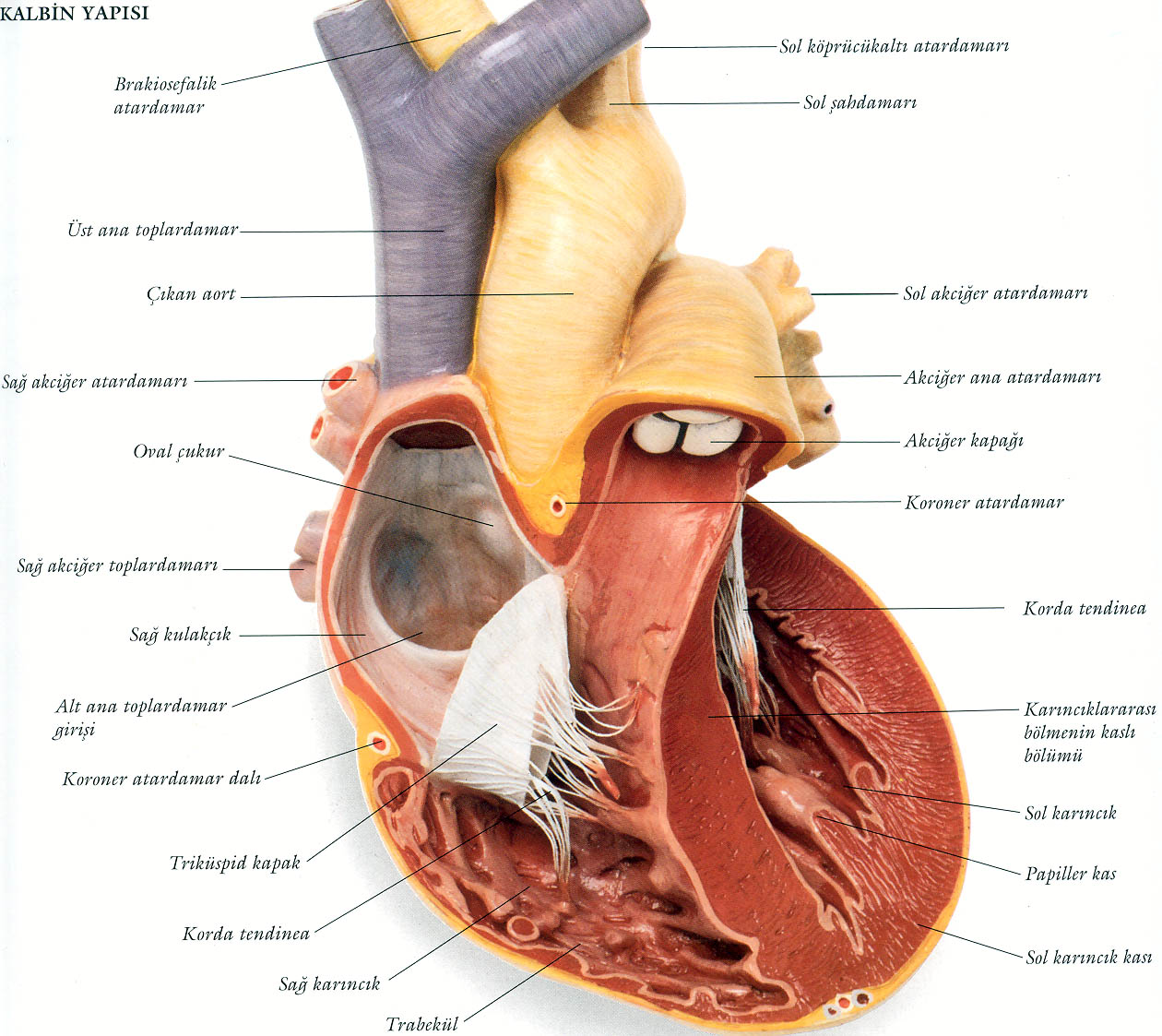 22.05.2021
VPT-508 Kan ve Dolaşım Sistemi Hastalıkları Patolojisi
9
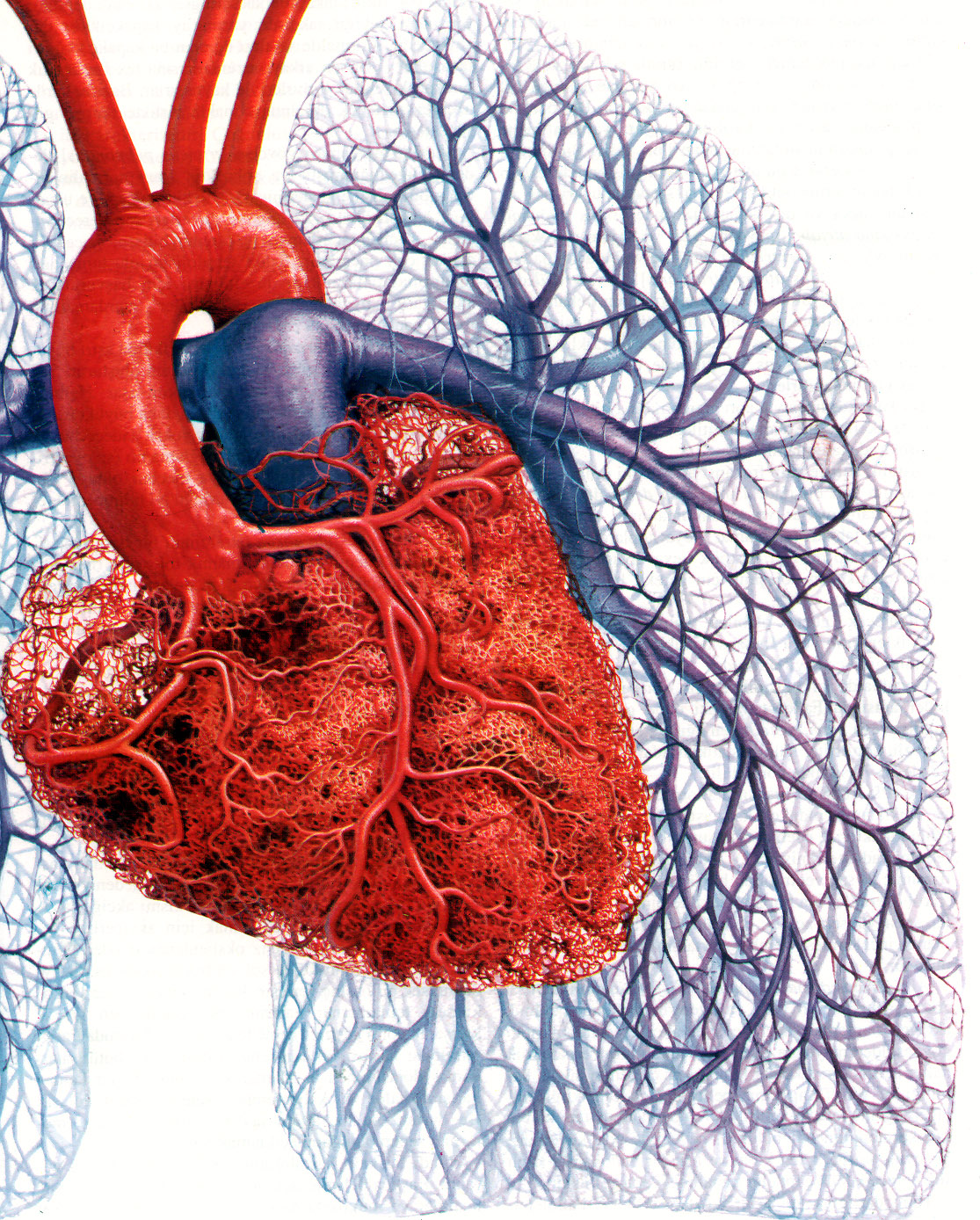 22.05.2021
VPT-508 Kan ve Dolaşım Sistemi Hastalıkları Patolojisi
10
Kalp kapakçıklarında Trombüslerin oluşumu
Kapakçıkları örten endotel hücrelerin zedelenmesi 

Prostoglandinler gibi yangısal mediyatörlerin ve adenozin difosfat gibi diğer maddelerin salınması

Ayrıca endotel hücresi döküldüğünde açığa çıkan kollajen doku da trombosit çöküşünü uyarır

Trombositlerin çökmesi ve trombüsün oluşumu

Kapak lezyonları fibrozisle sonuçlanır

Kapaklar büzüşük, stenotik ve yetersizdirler.
22.05.2021
VPT-508 Kan ve Dolaşım Sistemi Hastalıkları Patolojisi
11
Kalp Yetersizliği 
Kardiyal ve ekstrakardiyal bozukluklar	Kalbin tüm kompenzasyon mekanizmalarının tükenmesi		Kalp yetersizliği		Karekteristik klinikopatolojik semptomlar

Sebeplerine göre kalp yetersizlikleri ve klinik-patolojik bulguları;
1. Konjestif kalp yetersizliği; valvüler endokarditis
vasküler konjesyon, 
dokuların intersitisyumunda ve 
vücut boşluklarında ödem sıvısı
2. Sol kalp yetersizliği: sol atrioventriküler ya da aorta kapak yetersizlikleri
	akciğer dolaşım bozukluğu (akciğer ödemi) 
	
3. Sağ kalp yetersizliğiÖdem, asites, hidrotoraks–hidroperikardiyum
22.05.2021
VPT-508 Kan ve Dolaşım Sistemi Hastalıkları Patolojisi
12
Sağ kalp yetersizliğinin sebebi;
Sağ atrioventriküler kapak yetersizliği
Arteria pulmonalis stenozu
Akciğer hipertansiyonu
Sol kalp yetersizliğinin sebebi
Sol atrioventriküler kapak yetersizliği
Aorta stenozu
Kalp yetersizliğine yol açan temel faktörler
Myokarditis, 
myokard infarktüsleri, 
myokard fibrozisi, 
koroner yetersizlik ve 
metabolik bozukluklar: kalp kası zayıflaması
kapak stenozları ve hipertansiyon: direnç,
Kapak yetersizlikleri, 
özellikle kalp tamponu, 
konstrüktif perikarditis ve 
akut kanamalar: kalp boşluklarına yeterince kanın gelmemesi
22.05.2021
VPT-508 Kan ve Dolaşım Sistemi Hastalıkları Patolojisi
13
Ekstra kardiyal şartlara bağlı yetersizlik sebepleri
Şok–kollaps: Perifer kan damarlarında regülasyon bozukluğu,
Periferal ve pulmoner hipertansiyon,
Anemi, oligemi, solunan havada O2 azlığı, akciğer hastalıkları,
CO, NO2, chlorat gibi zehirlenmelerde Hb`nin blokajı
Göğüs boşluğunda yer işgal eden tümör, sıvı, kan ve irin toplanması
Perikarditis ve kalp tamponu
22.05.2021
VPT-508 Kan ve Dolaşım Sistemi Hastalıkları Patolojisi
14
Kalp Dilatasyonu
A. Tonojen (primer, kompenzatorik)
 
Yapısal defektler, 
kapak yetersizlikleri ve 
perifer direncin artması

B. Myojen (sekonder, dekompenzatorik) 
1. Dejeneratif değişiklikler 
(kardiyomyopatiler)
2. Myokarditisler

Dilatasyona uğrayan kalpte morfolojik değişimler
Bir ya da her iki ventrikül veya atriyumlarda genişleme
kalbin duvarı incelir,
ventrikuluslar genişler ve kanla dolar. 
Trabeküllerin ve M. papillarislerin yassılaşması
Kalp boşlukları gereğinden fazla kanla dolar, kas telleri uzar ve kasılma gücü artar.
Ancak kas tellerindeki bu uzama belli bir sınırı aştığında şekillenmiş tonusta azalma olur.
kalp kası hasarı
22.05.2021
VPT-508 Kan ve Dolaşım Sistemi Hastalıkları Patolojisi
15
Kalp dilatasyonlarının komplikasyonları;

Kronik kalp 
Dilatasyonları
Sonucunda  


Kronik kalp dilatasyonlarında Kalpte morfolojik olarak
Kalp gevşek bir yapıda ve torba şeklinde 
Kalbin ucu sivri değil kütleşmiştir,
Trabekülleri yassılaşmıştır. 

Akut kalp dilatasyonu
Septik ve toksik hastalıklarda
Aşırı yorgunluklarda 
Yanlış yaptırılan egzersizlerde
karaciğer, akciğer ve perifer organlarda kan durgunluğu ve ödem (hydrothorax, hidroperikardiyum, hydroperitoneum)
22.05.2021
VPT-508 Kan ve Dolaşım Sistemi Hastalıkları Patolojisi
16
Kalp Hipertrofisi: Kalp kası ipliklerinin büyümesi
Kalp kası işgücünün artması
a. kapak stenozları ve 
b. kalbin önündeki arterlerin daralması 
Konsantrik hipertrofi: dilatasyon yok, yani diastol sonucu volümde artış olmaz. 
Aorta ve a. pulmonalis stenozları
Patent duktus arterioziste oluşan akciğer hipertansiyonu.
	(aorta ile ana pulmoner arter arasında fötal bağlantının varlığı) 
Eksantrik hipertrofi: kronik ventrikül dilatasyonu, diastolde ventriküllere fazla kan dolar. 
artrioventriküler ve semilunar kalp yetersizlikleri
arteriovenöz şantlardır.
22.05.2021
VPT-508 Kan ve Dolaşım Sistemi Hastalıkları Patolojisi
17
A. Sol ventrikulustaki hipertrofinin sebepleri
Sistemik hipertansiyon
Aortanın semilunar kapaklarındaki stenoz veya yetersizlik
Mitral yetersizlik
Kalbi besleyen Coronaire arterlerde tıkanma ve daralmalar
Septal defektler ve patent duktus arteriozis.
Hipertroidizm gibi hipermetabolik durumlar
B. Sağ Ventrikulus hipertrofisinin sebepleri;
Arteria pulmonalisin semilunar kapaklarında stenoz ve yetersizlik
Triküspital kapak yetersizliği ve stenozu
Akciğerde sırkulasyon bozukluğu 
Sol ventrikulustaki hipertrofi (pulmoner hipertansiyon sonucu) sağ ventrikulusta da hipertrofiye yol açar.
Her iki taraflı hipertrofiye diffuz myokard hastalıkları ve kalbin her iki tarafında gelişen kapak hastalıklarında rastlanır.
22.05.2021
VPT-508 Kan ve Dolaşım Sistemi Hastalıkları Patolojisi
18
Hipertrofide makroskobik görünümü; 
hipertrofinin hangi sebeple geliştiğine ve
hangi ventrikulusta geliştiğine göre değişir.
----Sağ kalp hipertrofisinde kalbin tabanı daha geniş
----Sol kalp hipertrofisinde ise kalbin uzunluğunda artış 
----İki taraflı hipertrofilerde ise kalp belirgin olarak yuvarlaklaşır.

Konsantrik hipertrofinin makroskobisi: 
Ventrikulusların duvarı, 
Papiller kaslar ve 
Trabeküla
Ölüm sertliği devresindeki bir kalp hipertrofi ile karıştırılır.
Fötüs ve yeni doğanlarda sağ ve sol ventrikül duvarları hemen hemen aynı kalınlıktadır (fötal dolaşım özelliği)
Yüksek rakımlı (O2`den fakir bir ortamda) bölgelerde yaşayan hayvanların sağ ventrikül duvarı normalden daha kuvvetli ve kalındır.
kalınlaşma
22.05.2021
VPT-508 Kan ve Dolaşım Sistemi Hastalıkları Patolojisi
19
Dolaşım Bozukluğu Sendromları
1. Kardiyal senkop: Beyne giden kanın aniden azalması sonucu sinir sistemi fonksiyon bozuklukları görülür. Kalp rezervi tükendiğinde ve kalbin, aniden gelişen perifer ihtiyaçlara karşılık vermek için yeterli debi oluşturamadığı durumlarda görülür.
2. Perifer dolaşım yetersizliği: Venöz kanın yeterince kalbe dönemediği ve dolayısıyla da kalp debisinin azaldığı durumlarda oluşur. Sebepleri akut kanama ve şoktur.
3. Konjestif kalp yetersizliği: 
Geviş getirenlerde ve atlarda subkutan ödem, 
köpeklerde periton boşluğunda sıvı birikimi, 
kedilerde hidrotoraks görülür. 
Karaciğer, mide ve bağırsaklarda da konjesyon şekillenir. 
Karaciğerdeki konjesyon hayvan ölmezse fibrozis ve nodülarite ile sonuçlanır, 
Mide ve bağırsak konjesyonu ishale neden olur, fonksiyon bozukluğu oluşur.
22.05.2021
VPT-508 Kan ve Dolaşım Sistemi Hastalıkları Patolojisi
20
Kalbin İncelenmesi
Kalpteki ventriküler dilatasyon ve ekzantrik hipertrofinin ayırımı
Normal kalbin ağırlığı vücut ağırlığının %0.5 ile 1`i arasında değişmektedir. 
Yeni doğan hayvanlarda sağ ve sol ventrikül duvarları hemen hemen bir birine eşittir.
Rigor motris, kalpte iskelet kasından önce başlar ve sol kalpte daha belirgin olur.
Bu nedenle sağ ventrikülde bir miktar kan bulunması (pıhtılaşmış) normal, sol kalpte hiç bulunmaması gerekir, 
Rigor motris şekillendiğinde, sol kalpte pıhtılaşmış kan bulunması rigor motrisin iyi şekillenmediğini, dolayısıyla kalp kasında bir dejenerasyon olduğunu gösterir
Ölümden saatlerce sonra sol kalpte pıhtılaşmamış kan çoğunlukla hipoksi sonucu ölümün şekillendiğini gösterir. Bu son durumda rigor motris çözüldüğünde pıhtılaşma özelliğini kaybetmiş kanın geri ventriküle dönmesi söz konusudur.
22.05.2021
VPT-508 Kan ve Dolaşım Sistemi Hastalıkları Patolojisi
21
Kalbin ve Büyük Damarların Konjenital Anomalileri
Köpeklerde;
Patent duktus arteriyozis (en yaygın, tüm türlerde)
Pulmoner stenoz
Subaorta stenozus
Persiste sağ arkus aorta
Sığırlarda;
Atriyal ve ventriküler septal defektler
Büyük damarların transpozisyonları
Kedilerde; 
endokardiyal yastık defektleri ve 
mitral yetersizlik 
hayvanlarda en sık rastlanılan konjenital kardiyovasküler anomalilerdir.
Atlarda ise konjenital kardiyovasküler anomaliler nadirdir.
22.05.2021
VPT-508 Kan ve Dolaşım Sistemi Hastalıkları Patolojisi
22
Gelişim Bozuklukları
a. Fallot trilojisi:
Pulmoner stenoz
Ostium atriumun – foramen ovale`nin açıklığı
Sağ ventrikül hipertrofisi
	b. Fallot tetrolojisi:
1. Pulmoner stenoz – darlık
2. Aortanın çıkış yerinin sağ ventriküle doğru yer değiştirmesi (Aorta dekstra pozisyonu)
3. Ventriküler septumun membranöz kısmında açıklık
4. Sağ ventrikül hipertrofisi (belirtileri; çabuk yorulma, polisitemi (hipoksiye cevap) ve siyanoz’dur).
22.05.2021
VPT-508 Kan ve Dolaşım Sistemi Hastalıkları Patolojisi
23
Patent Duktus Arteriozis
Duktus fötal hayatta, arteria pulmonalisteki kanın büyük bir kısmının aortaya aktarılmasını sağlar. 
Kan akımının venöz bölümden arteriyal bölüme yönlendirilmesi, fötustaki akciğerin yüksek vasküler dirence sahip olmasından ileri gelir. 
Duktusun mediasi, büyük elastik arterlerin aksine, düz kas tabakasından oluşur. 
Doğumdan sonra ilk birkaç saat içinde medial düz kasların kontraksiyonu ile fonksiyonel olarak duktus kapanır. 
Ancak kimi taylarda 5 güne kadar açık kalabilir. Bu gibi durumlarda sürekli üfürümler saptanır. 
Duktusun bu süre içinde de kapanmaması patent duktus arteriozis olarak adlandırılır. 
Duktusun açıklığı komplike olmamış olgularda, sistol ve diastol sırasında kan aortadan arteria pulmonalise geçer (soldan sağa şant–shunt).
22.05.2021
VPT-508 Kan ve Dolaşım Sistemi Hastalıkları Patolojisi
24
Uterustaki fötüsün oksijenini anne sağlar, ve fötüsün akciğeri bu dönemde sıvıyla doludur.
Akciğerdeki bu sıvının basıncının etkisiyle, bu dönemde, kan akışı, akciğeri bypasses eder (aorta ile pulmoner arter arasında bağlantı sağlayan bir damar sayesinde). Bu kan damarı “ductus arteriosus”dir.
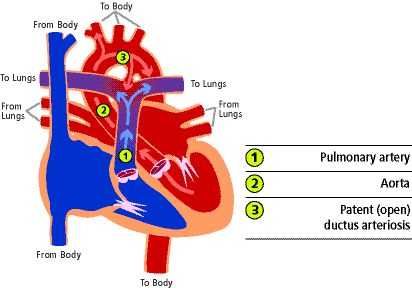 When it remains open after birth it is called a patent ductus arteriosus. In most babies it remains open for a short period of time after birth but 90% will be closed by 8 weeks of age. Most of the rest will close during the first year of life.
22.05.2021
VPT-508 Kan ve Dolaşım Sistemi Hastalıkları Patolojisi
25
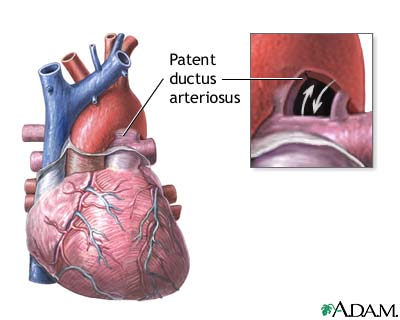 22.05.2021
VPT-508 Kan ve Dolaşım Sistemi Hastalıkları Patolojisi
26
While the baby is in the womb, the fluid in the lungs causes high pressure so blood entering the pulmonary artery takes the path of least resistance bypassing the lungs and flowing out to the aorta through the ductus arteriosus. 
After birth, the lungs fill with oxygen so the pressure in lungs and the pulmonary artery goes down. 
At the same time, the umbilical cord is clamped and the pressure in the aorta increases. 
As a result, the pressure in the pulmonary artery is lower than the pressure in the aorta so some of the blood in the aorta flows through the ductus back to the lungs. 
This results in extra blood flow to the lungs. If the ductus is small, the extra blood flow is minimal but if the ductus is large, there can be a large amount of blood returning to the lungs causing a significant increased workload for the heart.
22.05.2021
VPT-508 Kan ve Dolaşım Sistemi Hastalıkları Patolojisi
27
HİDROPERİKARD
Hidroperikardiyumun görüldüğü durumlar
Klostridial kökenli akut toksemiler; Cl.Perf.tip D, Cl.novyi
Kaşektik hastalıklarda 
Konjestif kalp yetersizliğinde (venöz–lenfatik obstrüksiyon sonucu)
Perikardın neoplastik (metastatik) implantasyonlarında 
Miyokardın lenfomatoz infiltrasyonlarında   
Kalp bazisinde ve kranial mediastinumda gelişen tümörler
Plöradaki enfeksiyöz hastalıklarda , özellikle granülomatöz hastalıklarda perikard irritasyonu meydana gelir ve siteril seröz efüzyon oluşur.
At vebasında
22.05.2021
VPT-508 Kan ve Dolaşım Sistemi Hastalıkları Patolojisi
28
Hemoperikard 
Kalp kesesi içinde pıhtılaşmış kan toplanması; kalp tamponadı; ölüm 
Kan ve seröz sıvı karışımı hemoperikard değildir.
Hemoperikart özellikle aşağıdaki durumlarda oluşmaktadır;
Kalp punksiyonları 
Hemangiosarkomlar
İntra perikardiyal aorta yırtılması
Atrium yırtılmaları 
Ülseratif atrial endokarditis
Kroner bir arterin yırtılması
22.05.2021
VPT-508 Kan ve Dolaşım Sistemi Hastalıkları Patolojisi
29
Fibrinli perikarditis
Hematojen ve çevre dokulardaki yangıların yayılması
Sığırlarda: 
Sporadik ensefalomyelitis
Plöropnömoni; pastörellozis, mikoplazmosis, 
Yanıkara
Klostridial hemoglobinüri; Cl. hemoliticum 
Omfalojen E. coli enfeksiyonları
Koyunlarda: 
Pastörellozis, 
Kuzularda ayrıca streptokokal enfeksiyonlar 
Kedilerde; enfeksiyoz peritonitis
Sıvı eksudasyonu çok değildir, bu nedenle kesede fazla genişleme olmaz. 
Perikardın viseral ve paryetal yüzleri arasında “kor villozum” olarak tanımlanan villus benzeri uzantılar oluşur. 
İyileşme organizasyon ile sonuçlanır, 
Fokal ya da diffuz adeziv perikarditis oluşur.
22.05.2021
VPT-508 Kan ve Dolaşım Sistemi Hastalıkları Patolojisi
30
Enfeksiyöz hastalıklar ve etkenlerin perikarda ulaşması
Travmatik retikuloperitonitis
Plöra boşluğu, akciğer ve özefagus gibi çevredeki enfeksiyöz hastalıkların kalp kesesine aşılanması.
Bakteriyemik enfeksiyonlar 
Koyunlarda Cl. novyi enfeksiyonları
Köpeklerde leptospirozis 
Ruminantlarda haemophilus spp ve mycoplasma spp, pasteurella spp. enfeksiyonlarında serofibrinöz perikarditis oluşur.
22.05.2021
VPT-508 Kan ve Dolaşım Sistemi Hastalıkları Patolojisi
31
Endokarditis
Periton apseleri, 
Karaciğer apseleri, 
Metritis ve mastitis olguları
Bu olaylarda etkenler özellikle Actinomyces (corynebacterium)  pyogenes 
Ayrıca bağırsak kökenli Streptococcus spp de önemli potojendir.
Kuzularda da özellikle enterokoklar poliartritisle birlikte endokarditis oluştururlar. 
Bakteriyemik enfeksiyonlarda Endokarditisin oluşumu
Kapaklarda önceden oluşmuş lezyonlar bakterilerin kapaklardaki lokalizasyonunu kolaylaştırabilir. 
Tekrarlayan bakteriyemilerde endotel hücrelerinde direnç kaybı olur, bu kayıp yaprakçıkların birbirlerine temas yüzeylerinde daha da artar ve bakteriler bu bölgelere daha kolay tutunurlar.
Endokarditislerde görülen lrezyonlar 
Akut bakteriyel endokarditislerde kapaklarda vejetasyonlar=üremeler görülür. 
Bu vejetasyonlar düzensiz ülserler ya da trombosit içeren trombüslerdir
Çok sayıda bakteri kapsarlar. 
Ancak, saf populasyon koloniler şeklinde bulunmasına rağmen, etkenler kültürle izole edilemezler. 
Bakteriler lezyonun derin tabakalarında lokalize olduklarından uygun antibakteriyel tedavi yapılmadığında bakteriler korunmuş olarak kalırlar, ve bu nedenle iyileşmiş bakteriyel endokarditis nadir bulunur. 
Ayrıca bakteriler trombüsler içinde canlılıklarını kaybetseler bile kapaklarda sürekli olarak irritasyona yol açarlar.
22.05.2021
VPT-508 Kan ve Dolaşım Sistemi Hastalıkları Patolojisi
32
In the vast majority of patients, endocarditis can be effectively treated with medication and/or surgery. 
Nevertheless, endocarditis can cause serious damage or even death. 
Because of the dangerous nature of this condition; 
People at moderate and high risk for endocarditis (e.g., any type of valvular heart disease) are strongly advised to take antibiotics both before and immediately after any dental or medical procedure. 
This preventive action can help to kill any bacteria that enter the bloodstream as a result of the procedure, minimizing the risk of developing endocarditis.
22.05.2021
VPT-508 Kan ve Dolaşım Sistemi Hastalıkları Patolojisi
33
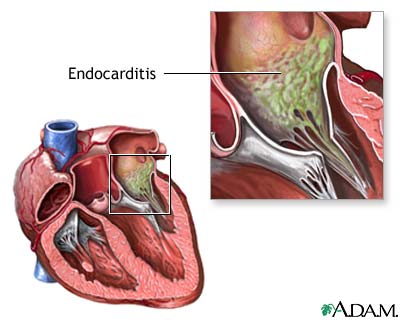 22.05.2021
VPT-508 Kan ve Dolaşım Sistemi Hastalıkları Patolojisi
34
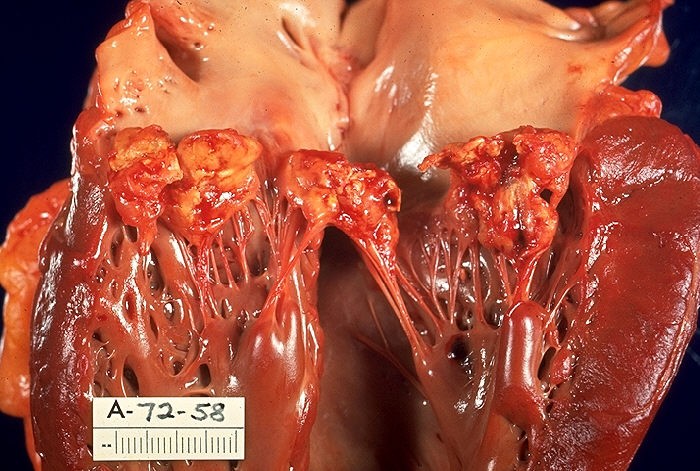 Gross pathology of subacute bacterial endocarditis involving mitral valve. 
Left ventricle of heart has been opened to show mitral valve fibrin vegetations due to infection with Haemophilus parainfluenzae
22.05.2021
VPT-508 Kan ve Dolaşım Sistemi Hastalıkları Patolojisi
35
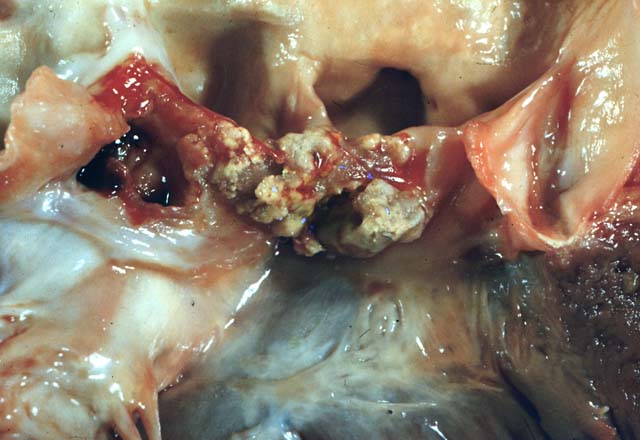 Endocarditis bacteriana subaguda. Válvula aórtica con valvulopatía antigua (engrosamiento y fusión de velos con formación de tabique entre los velos derecho y posterior); endocarditis úlcero-poliposa con formación de masas adherentes, parcialmente calcificadas
22.05.2021
VPT-508 Kan ve Dolaşım Sistemi Hastalıkları Patolojisi
36
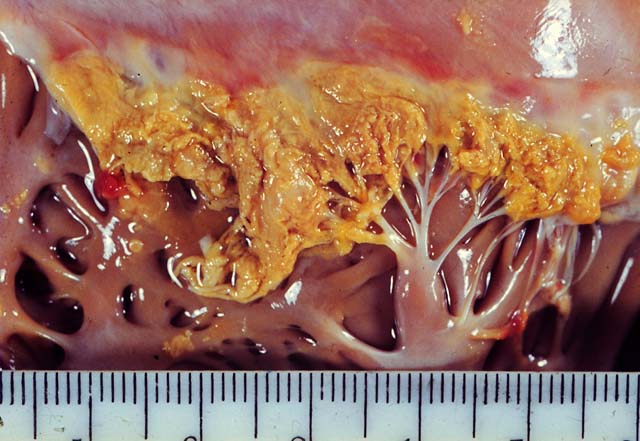 Endocarditis bacteriana aguda, forma úlcero-trombótica, de la tricúspide.
22.05.2021
VPT-508 Kan ve Dolaşım Sistemi Hastalıkları Patolojisi
37
Makroskobik olarak vejetasyonlar; 
Üzerlerinde kolaylıkla parçalanabilen kan pıhtısı içeren, sarı- kımızı ya da sarı-gri renkte görünürler. 
Küçük vejetasyonlar tamamen yerlerinden ayrılarak geride granüler ve eroziv bir yüzey bırakırlar. 
Kapaklar pürüzlü ve testere dişi gibi görünüm alırlar.
Atriyoventriküler kapaklardaki yangının korda tendalara yayılması sonucu yırtılmalar oluşabilir.
Valvüler endokarditisler, rezolusyonla sonuçlanan hafif lezyonlar dışında, çoğunlukla ölümle son bulur. 
Klinik bulgular 
Hastalığın son dönemlerinde ortaya çıkar;
ateş, topallık ve kardiyak üfürümler ile karakterizedir. 
Vejetasyonlardan ayrılan-kopan parçalar embolus olarak akciğer, böbrek, dalak, myokard ve nadiren de beyinde apselere, infarktusa-tromboza neden olurlar. 
Yaprakçıklarda büzüşme, yapışma ve orifisyumda daralma (stenoz) oluşur, sonuçta kapak yetersizliği gözlenir. 
Konjestif kalp yetmezliği valvüler endokarditislerin sonucudur. 
Mural endokarditis, özellikle Actinomyces pyogenes tarafından oluşturulur. 
Yangının kalp boşluklarının duvarına yayılması söz konusudur. Myokarditis ve myokard apselerine rastlanır.
22.05.2021
VPT-508 Kan ve Dolaşım Sistemi Hastalıkları Patolojisi
38
Myokartta dejeneratif, nekrotik ve yangısal değişikliklerin görüldüğü durumlar
Şap hastalığı
Distemper
Parvovirus-herpes virus enfeksiyonlu köpek yavrularında; myokarditis
Haemophilus somnus: Sığırlarda myokard nekrozu veya infarktüs

Tiamin yetersizliği: Karnivorlarda; myokard nekrozu
Monensin: (kanatlılarda koksidiostatik, geviş getirenlerde gelişmeyi uyarıcı) at ve domuz gibi basit mideli hayvanların  yemlerine kontamine olduğunda kardiyotoksik etki gösterir.
Talyum içeren rodentisitlerin köpekler tarafından sindirim yolu ile alınması 
Sol taraflı endokarditislerde vejetasyonlardan kaynaklanan koroner embolizmde fokal myokard nekrozları oluşur.
Eğrelti otu gibi granülositopenik hastalıklara neden olan durumlarda bakteriyel embolizm myokard infarktüsüne neden olur.
Tavuklarda “yuvarlak kalp sendromu”nun  oluşumunda selenyum ve E vitamini yetersizliğinin önemli rol oynadığı sanılmaktadır.
22.05.2021
VPT-508 Kan ve Dolaşım Sistemi Hastalıkları Patolojisi
39
E.vitamini-selenyum yetersizliği;
Nütrisyonel myopati; 
Beyaz kas hastalığı:
Myokard da hiyalin –zenker  dejenerasyonu ve nekrozu
Makroskobik olarak myokart ve endokarttaki nekrotik değişiklik bölgeleri solgun ve gri-esmer renkte
22.05.2021
VPT-508 Kan ve Dolaşım Sistemi Hastalıkları Patolojisi
40
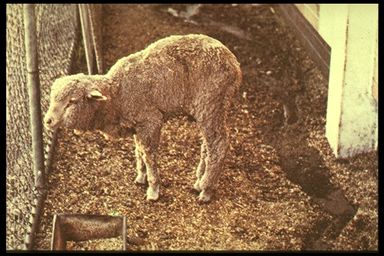 22.05.2021
VPT-508 Kan ve Dolaşım Sistemi Hastalıkları Patolojisi
41
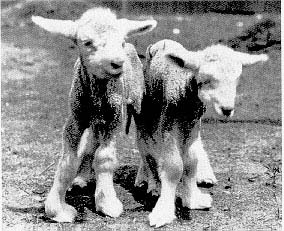 22.05.2021
VPT-508 Kan ve Dolaşım Sistemi Hastalıkları Patolojisi
42
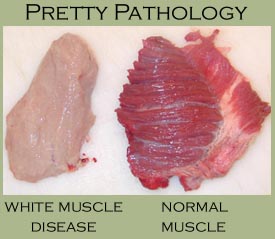 22.05.2021
VPT-508 Kan ve Dolaşım Sistemi Hastalıkları Patolojisi
43
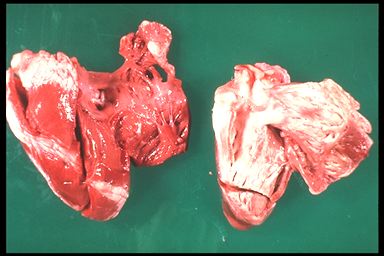 This is a view of the cardiac white muscle of a lamb that had White Muscle Disease
22.05.2021
VPT-508 Kan ve Dolaşım Sistemi Hastalıkları Patolojisi
44
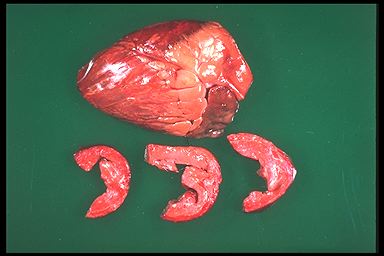 The picture is heart muscle showing White Muscle Disease lesions
22.05.2021
VPT-508 Kan ve Dolaşım Sistemi Hastalıkları Patolojisi
45
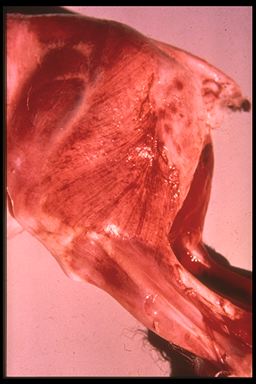 The picture on the right is the pelvic girdle muscles of a weaner aged sheep with classical WMD
22.05.2021
VPT-508 Kan ve Dolaşım Sistemi Hastalıkları Patolojisi
46
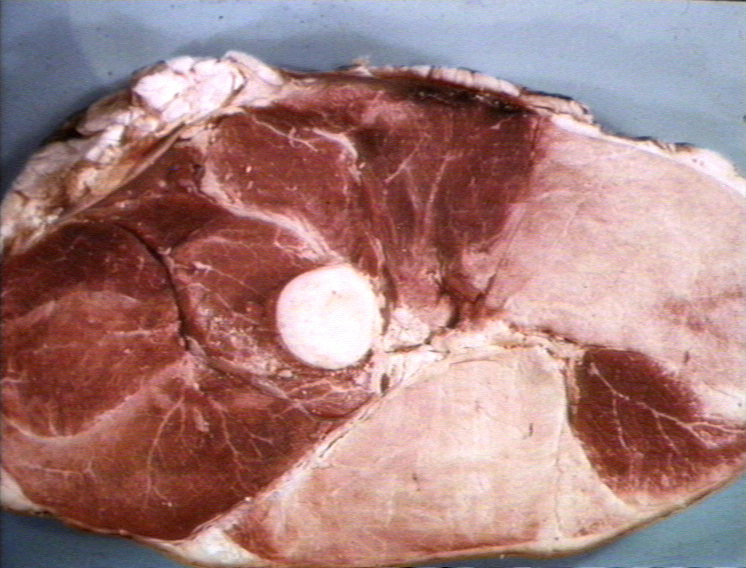 22.05.2021
VPT-508 Kan ve Dolaşım Sistemi Hastalıkları Patolojisi
47
22.05.2021
VPT-508 Kan ve Dolaşım Sistemi Hastalıkları Patolojisi
48
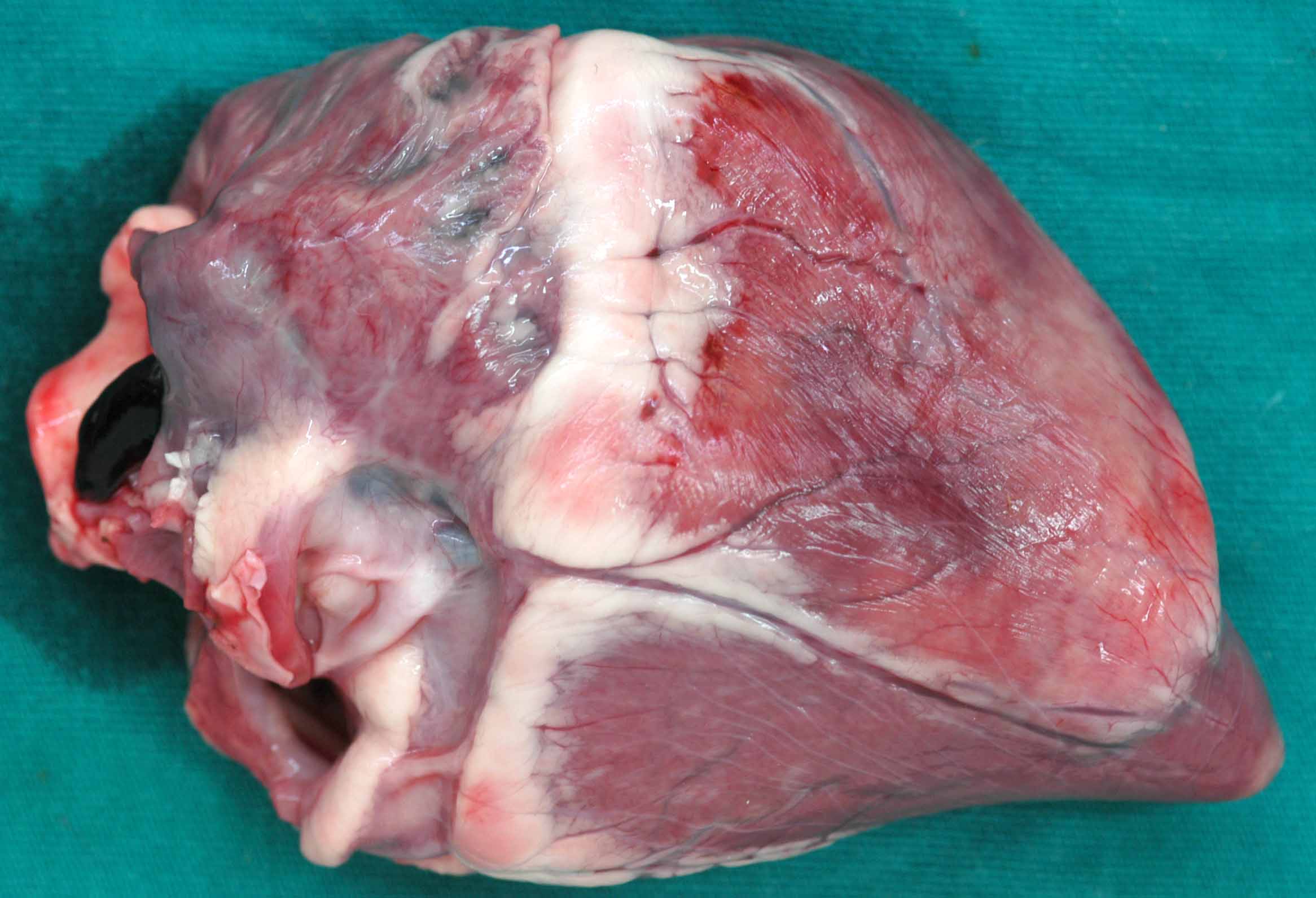 22.05.2021
VPT-508 Kan ve Dolaşım Sistemi Hastalıkları Patolojisi
49
22.05.2021
VPT-508 Kan ve Dolaşım Sistemi Hastalıkları Patolojisi
50
22.05.2021
VPT-508 Kan ve Dolaşım Sistemi Hastalıkları Patolojisi
51
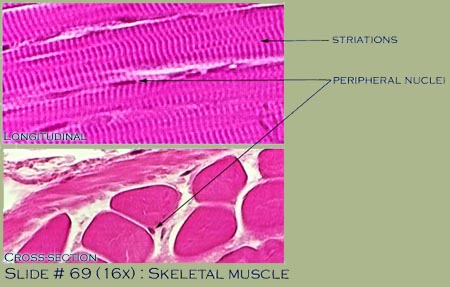 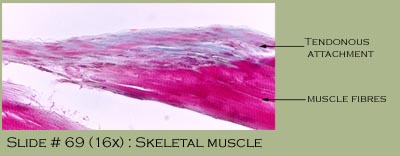 Peripheral nuclei and striations of the muscle in longitudinal presentation 
Terminations of muscle fibres into tendons 
Numerous myelinated nerve bundles 
Moderate microvasculature
22.05.2021
VPT-508 Kan ve Dolaşım Sistemi Hastalıkları Patolojisi
52
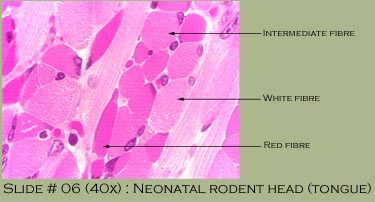 Excellent striations in the muscles of the tongue. 
The staining and size differences of white, red and intermediate fibres are also readily apparant
22.05.2021
VPT-508 Kan ve Dolaşım Sistemi Hastalıkları Patolojisi
53
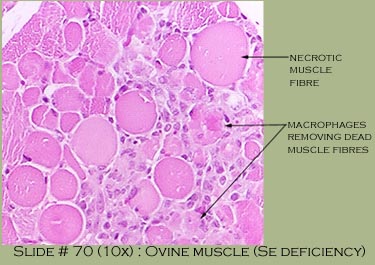 Many muscle fibres have died and are being removed by macrophages. 
Various stages of necrosis and removal can be observed
22.05.2021
VPT-508 Kan ve Dolaşım Sistemi Hastalıkları Patolojisi
54
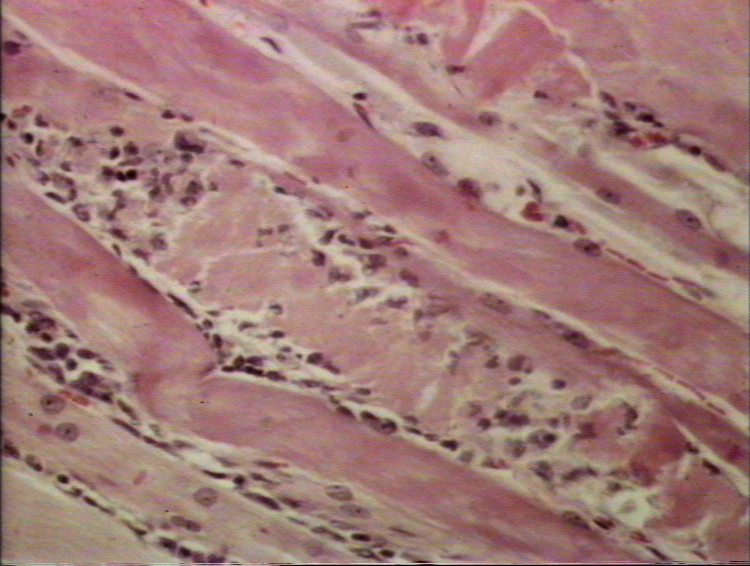 22.05.2021
VPT-508 Kan ve Dolaşım Sistemi Hastalıkları Patolojisi
55
Vaskülitis
Damar duvarında ve çevresinde yangısal hücrelerin infiltrasyonu
Fibrin çöküntüleri, 
Kollajen dejenerasyonu, 
Endotel ve düz kas hücrelerinin nekrozu ve damar duvarı yıkımı 
Endotel zedelenmesi ve pıhtılaşmanın başlaması sonucunda tromboz oluşumu da görülür. 

Vaskülitisler;
Damar duvarından başlar, 
Çevredeki yangının ve enfeksiyonun damar duvarına yayılması ile oluşur.
Bakteriyel vaskülitisler
Gram (-) bakterilerin endotoksinleri 
Corynebacterium pseudotuberculosis ekzotoksinleri
Pasteuralla haemolytica endotoksini direkt olarak damar endotellerini zedeler-yıkımlar.
Bir çok virusta endoteliotropiktir. Bunlar; 
Atların viral arteritis virusu 
Distemper virusu ve 
HCC virusu
22.05.2021
VPT-508 Kan ve Dolaşım Sistemi Hastalıkları Patolojisi
56
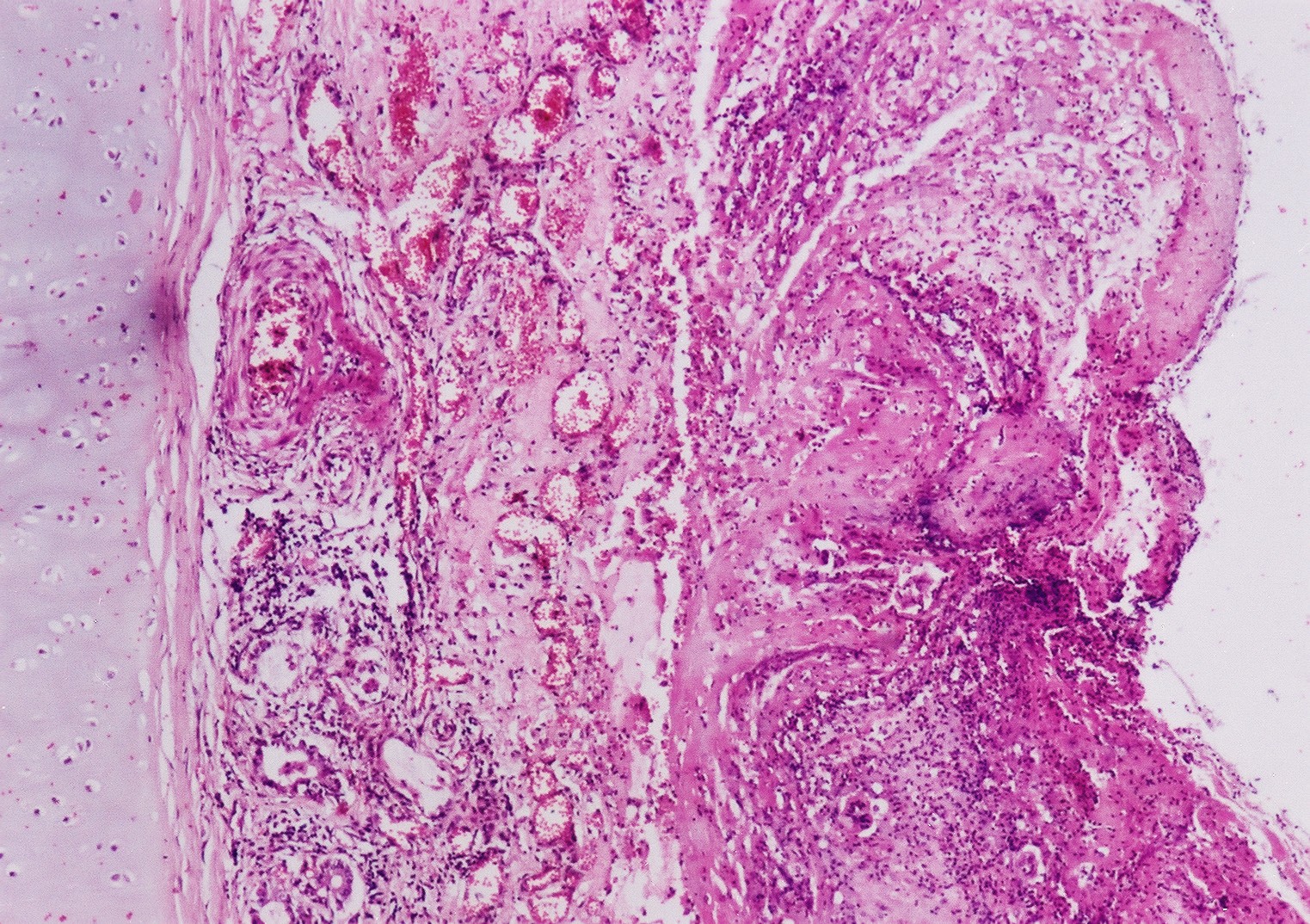 22.05.2021
VPT-508 Kan ve Dolaşım Sistemi Hastalıkları Patolojisi
57
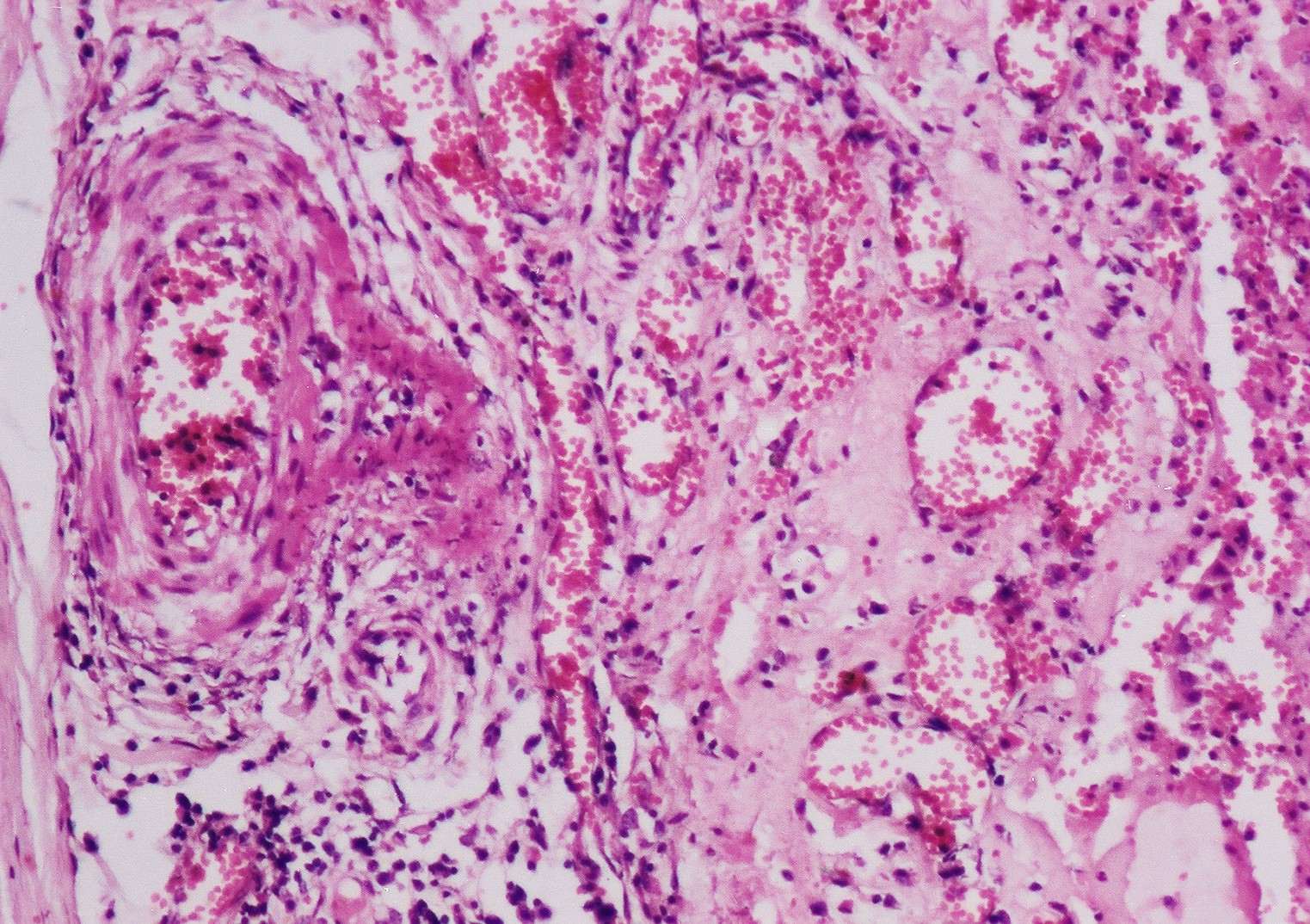 22.05.2021
VPT-508 Kan ve Dolaşım Sistemi Hastalıkları Patolojisi
58
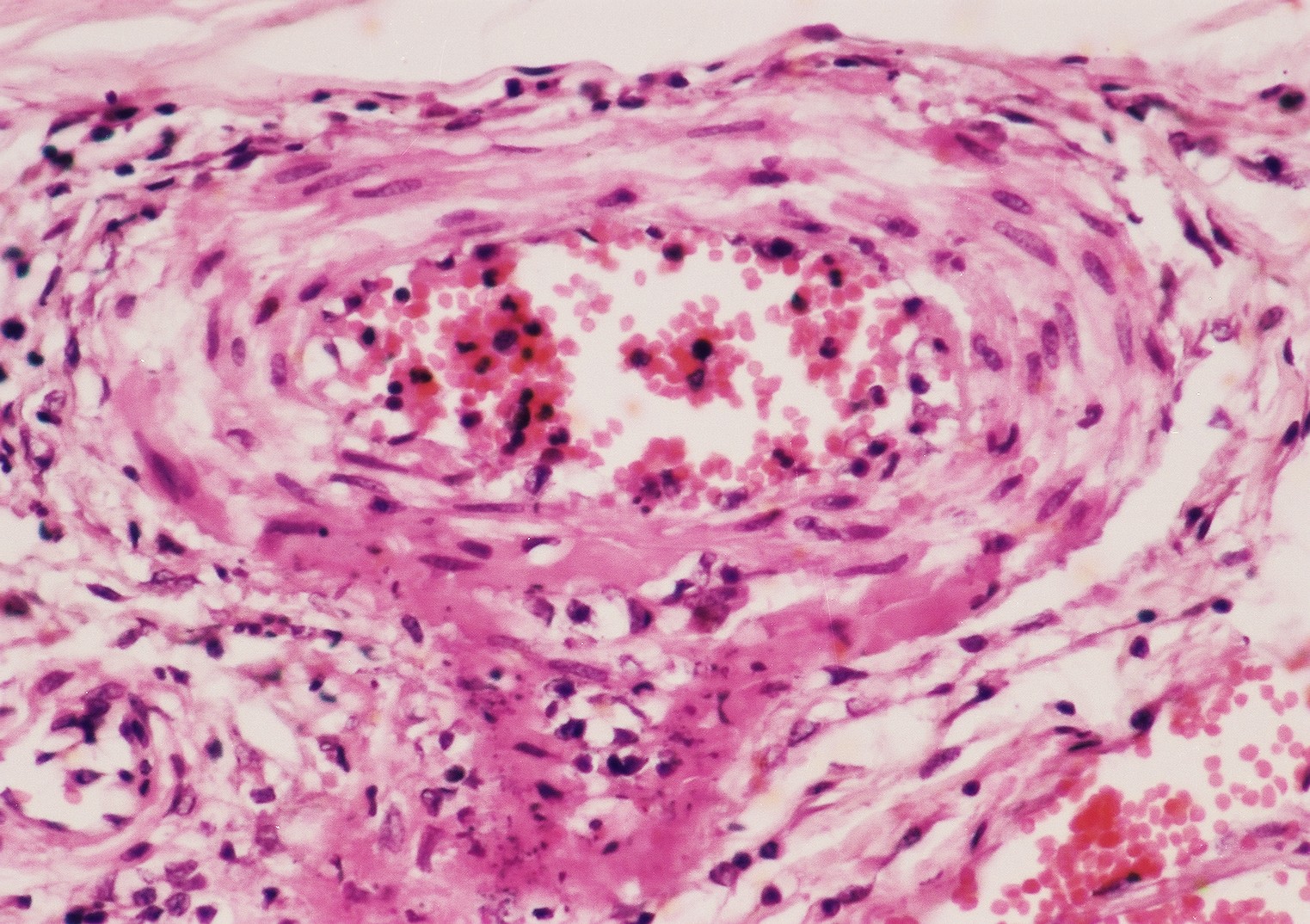 22.05.2021
VPT-508 Kan ve Dolaşım Sistemi Hastalıkları Patolojisi
59
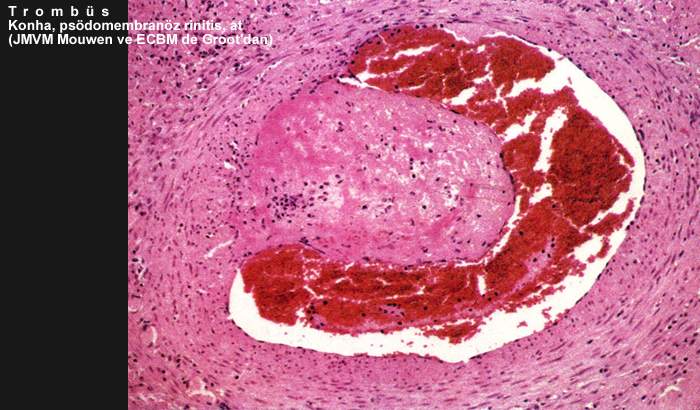 22.05.2021
VPT-508 Kan ve Dolaşım Sistemi Hastalıkları Patolojisi
60
Arteriosklerozis- damar sertleşmesi 
Arterlerin intima ve mediasında proliferatif ve dejeneratif değişiklikler
Esneklik kaybı ve 
Lümen daralması

Arterlerde plak oluşumunda etkili olan faktörler
Hiperkolesterolemi 
Hipertansiyon, 
Sigara kullanımı, 
Şişmanlık, hareketsizlik ve şeker hastalığı
İmmunolojik mekanizmalar, 
Toksin ve viruslar
Oluşumu 
Endotel zedelenmesi sonucu;
Trombositler birbirlerine yapışır ve prolifere olur, 
Düz kas hücreleri ise bu bölgeye göç eder ve proliferasyona uğrar. 
Bu değişiklikler sonucu damar duvarı sertleşir, lümen daralır 

Aterosklerozda bu hücresel değişikliklere ilaveten hücre dışında ya da köpük hücreleri içinde lipid insudasyonu görülür.
Damar endotellerinin yıkımlanması
22.05.2021
VPT-508 Kan ve Dolaşım Sistemi Hastalıkları Patolojisi
61
Aterosklerozis: Damar duvarında aynı zamanda yağ değişiklikleri de vardır.
İnsanlarda aterosklerozis, arteriosklerozisin en yaygın görülen formudur. 
Aterosklerozis insanlarda aorta ve iliak arterlerde görülür. 
Bu formda esas lezyon olan aterom plağı; fibroz ve yağ doku plağından oluşur, 
Aterom intimal kabarık bir plaktır. 
Plaktaki lipidler (esterler ve kolesterol) fibröz bir doku ile sarılmıştır. 
Plakta ayrıca kalsifikasyon, ülserleşme, trombüs, kanama ve anörizmal dilatasyonlar gibi lezyonlar da şekillenir.
22.05.2021
VPT-508 Kan ve Dolaşım Sistemi Hastalıkları Patolojisi
62
The histopathology of transplant arteriosclerosis
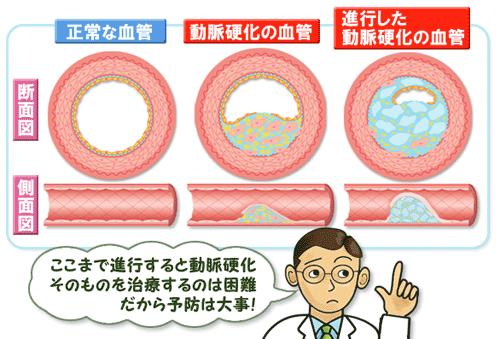 22.05.2021
VPT-508 Kan ve Dolaşım Sistemi Hastalıkları Patolojisi
63
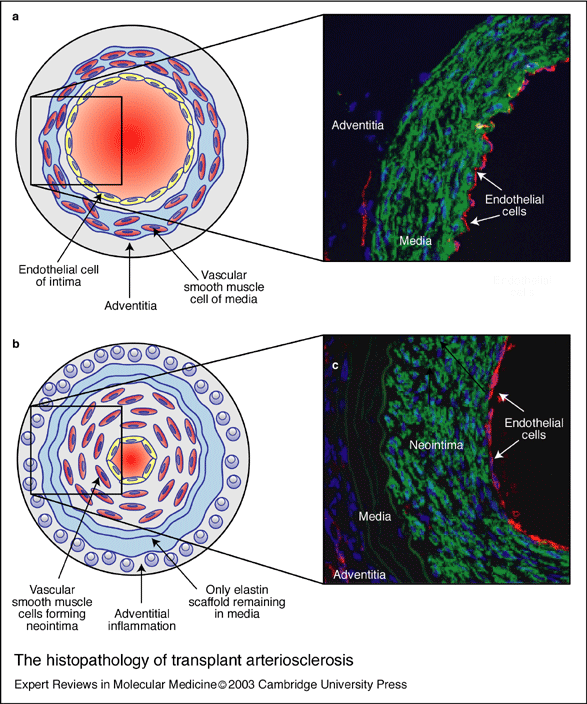 The histopathology of transplant arteriosclerosis
22.05.2021
VPT-508 Kan ve Dolaşım Sistemi Hastalıkları Patolojisi
64
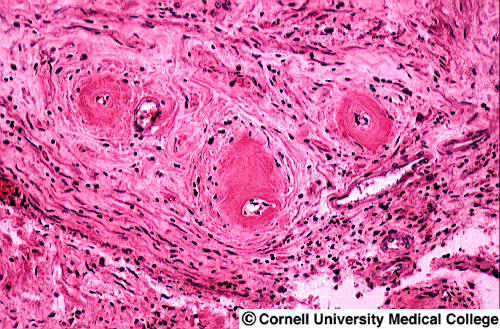 Arteriolosclerosis, uterus
22.05.2021
VPT-508 Kan ve Dolaşım Sistemi Hastalıkları Patolojisi
65
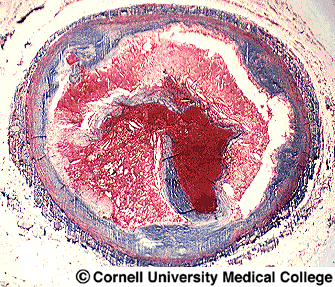 coronary atheroma
22.05.2021
VPT-508 Kan ve Dolaşım Sistemi Hastalıkları Patolojisi
66
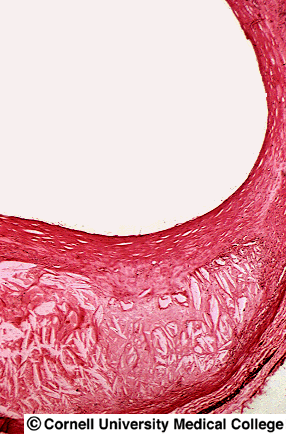 Atheroma
22.05.2021
VPT-508 Kan ve Dolaşım Sistemi Hastalıkları Patolojisi
67
Yüksek Rakım Hastalığı (İnsanlarda dağ hastalığı, Brisket hastalığı=Göğüs duvarının ödemli şişkinliği)
Yüksek rakımlı dağlık bölgelerde yaşayan hayvanlarda hipoksi nedeniyle kalp ve solunum sisteminde yetersizlik oluşmaktadır. 
Hipoksiye karşı kardiyorespiratorik duyarlılık insanlarda orta derecede, sığırlarda yüksektir. Sığırların 2500 ve daha fazla rakımlı bölgelerde yaşamaları durumunda hipertansif kalp yetersizliği oluşur. 
Hipertansiyon; hipoksi sonucu vazokonstrüksiyona bağlı olarak pulmoner arter ve arteriyollerin müsküler mediasındaki düz kas hücrelerinde yük hipertrofisinin meydana gelmesiyle oluşur. 
Sonuçta sağ ventrikulusta 
Hipertrofi ve dilatasyon 
Konjestif kalp yetersizliği.
22.05.2021
VPT-508 Kan ve Dolaşım Sistemi Hastalıkları Patolojisi
68
Diroflariazis
Köpekler bu parazitin önemli rezervuarı olup yaygın şekilde enfekte olan tek memelidir. 
Drofilaria immitis’in olgunları köpeklerin akciğer arterlerinde ve sağ kalpte yaşar. 
Larva şekilleri sivrisineklerde bulunur.
Diroflariazis başlıca pulmoner vasküler sistemin bir hastalığıdır. 
Akciğerlerin arterlerinde myointimal proliferasyon sonucu bu damarlar pürüzlü bir görünüm oluşur, bu durum patognomoniktir. 
Myointimal proliferasyon parazitle direkt temasın olduğu bölgelerde oluşur. 
Parazitlerin mekanik irritasyonu ve endotel yıkımı söz konusudur. 
Canlı ya da ölü parazitlere ilişkin tromboz oluşur. 
Özellikle tedavi sonucu ölen parazitler tromboembolilere neden olurlar. 
Genç köpeklerde sağ atrium ve vena kavaları dolduran olgun parazitlerin ölmesi sonucu venöz kanın kalbe geri dönüşü engellenir. 
Obstrüksiyona bağlı oluşan şok ile karakterize vena kava sendromu meydana gelir. 
Karaciğerde şiddetli konjesyon ve karaciğer yetersizliği oluşur.
22.05.2021
VPT-508 Kan ve Dolaşım Sistemi Hastalıkları Patolojisi
69
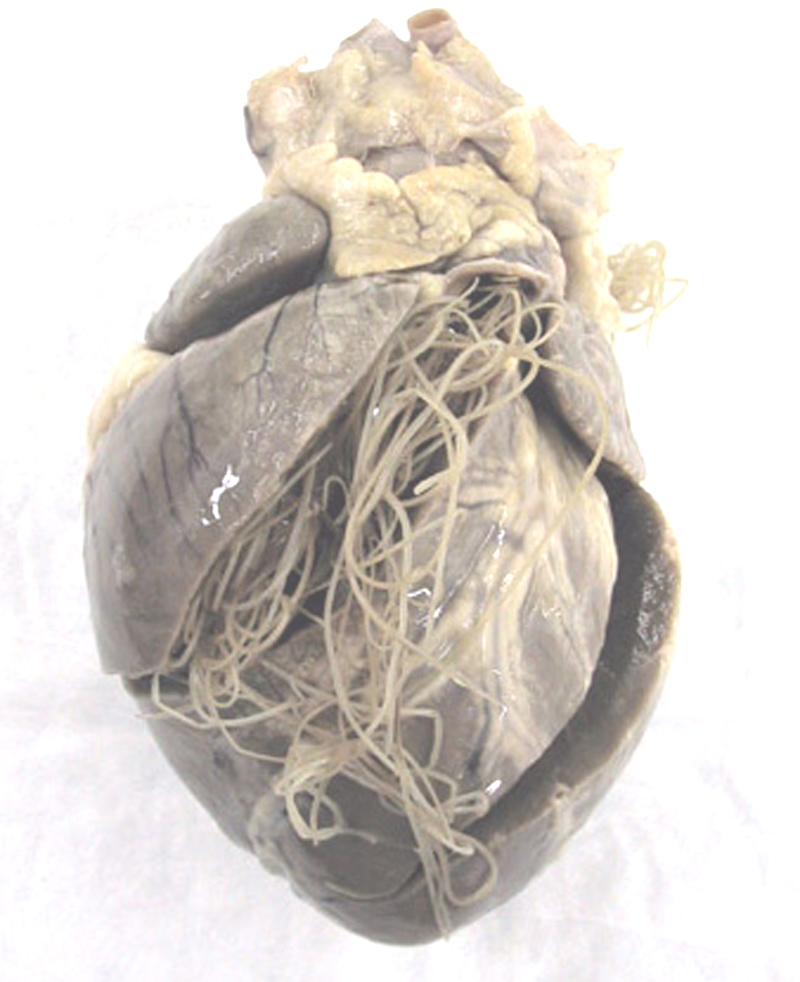 22.05.2021
VPT-508 Kan ve Dolaşım Sistemi Hastalıkları Patolojisi
70
22.05.2021
VPT-508 Kan ve Dolaşım Sistemi Hastalıkları Patolojisi
71